Сексуальні мотиви в рекламі
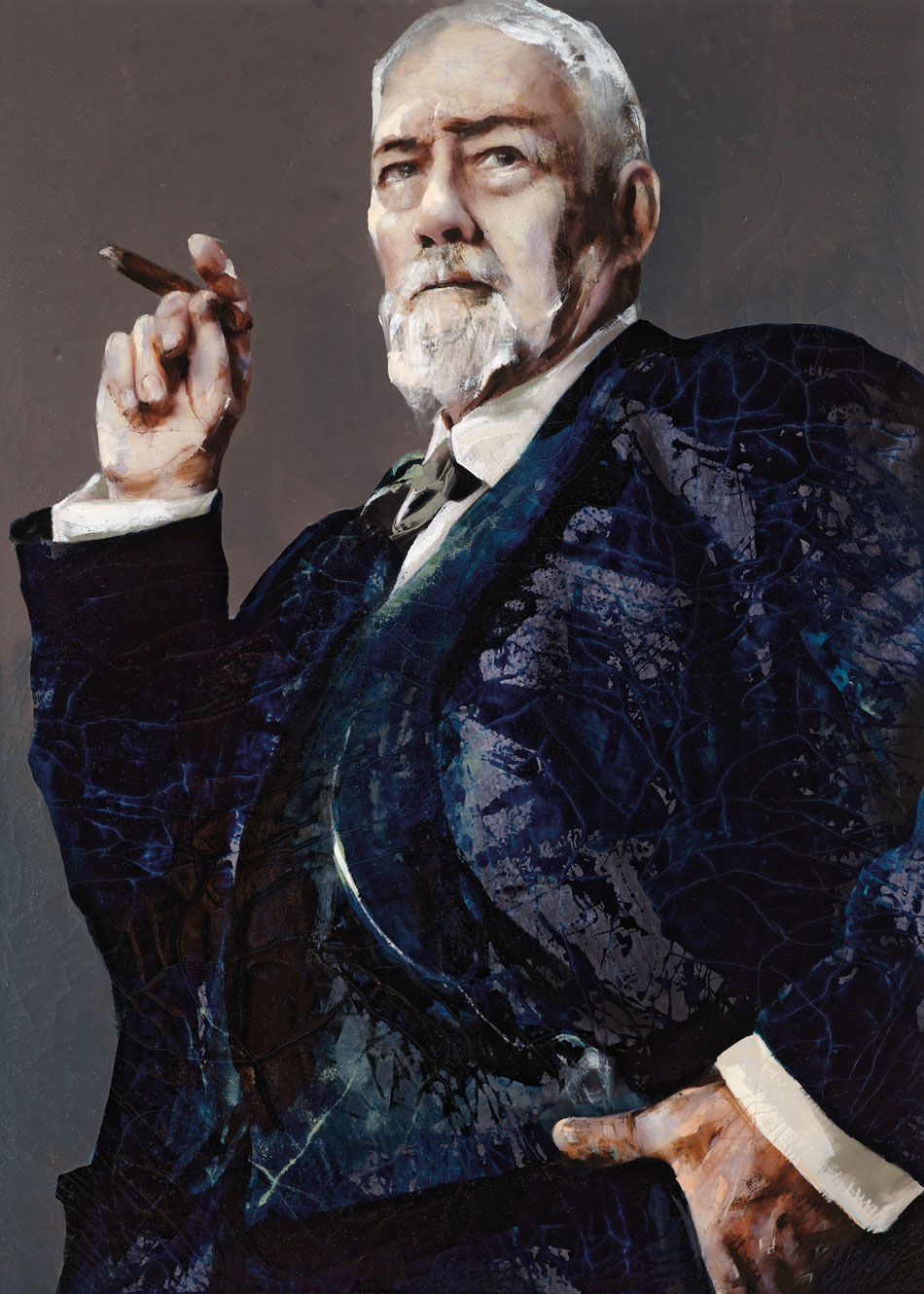 Теорія З.Фройда
3. Фройд вважав лібідо основною складовою людської психіки, опираючись на те, що інстинкт продовження роду дуже сильний. Усі творчі досягнення він виводив із сублімованої (заміщеної) сексуальної енергії людини. Людина не може жити таким інтенсивним сексуальним життям, яким прагне, тому що суспільна думка й цензура соціуму не дають Їй такої можливості. Тому вона «замикає» свої бажання усередину, заміщаючи сексуальну діяльність іншою. Але чим щільніше стискаєш субстанцію, тим більший тиск вона виявляє на посудину. У цьому випадку на людину. Лібідо давить на нас із середини, спонукаючи знаходити сексуальний підтекст скрізь, де тільки можливо.
Сексуальні мотиви в рекламі
Для залучення уваги до реклами часто використовують потужні безумовні подразники, які діють масово, поза логікою, на якийсь час змушують людину зосередитися на вузькій ділянці дійсності (в нашому випадку - на рекламному оголошенні). У числі таких подразників - жінка і чоловік в сексуальному контексті. На це накладається і ще одна особливість. Подібна реклама, внаслідок закритості сексу, надає шокуюче вплив, як і будь-яке демонстративне порушення існуючих норм і правил. Шокуюча ситуація також привертає увагу. Крім того, людям властиво асоціювати себе з рекламними образами. Оскільки сексуальна привабливість цінується високо, є цінністю, то підкреслення сексуальності рекламних образів, показ їх у сексуальному контексті підвищує, в принципі, привабливість рекламованих товарів, обіцяючи покупцям той же ефект.
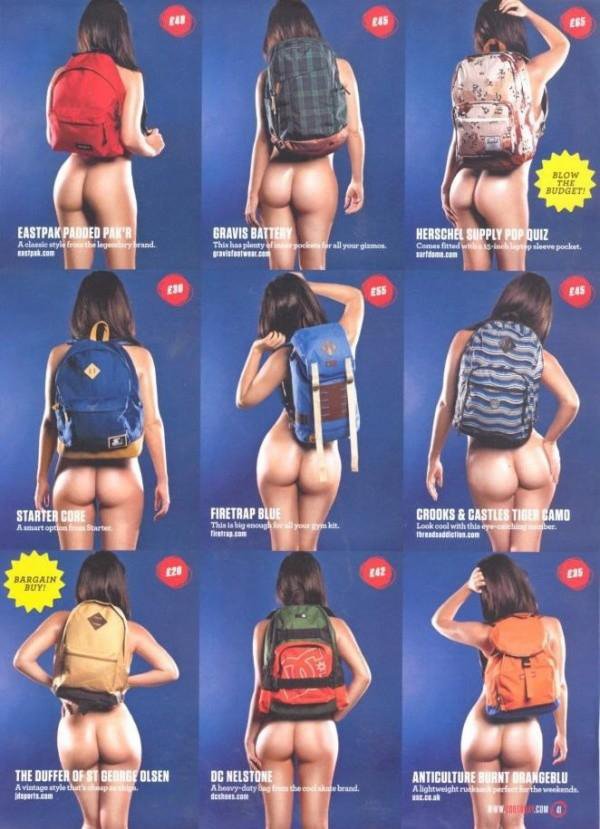 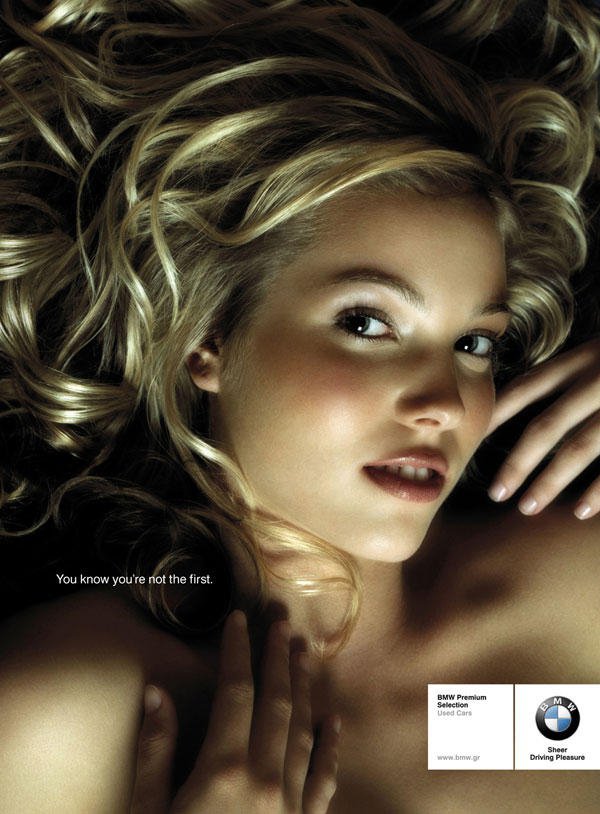 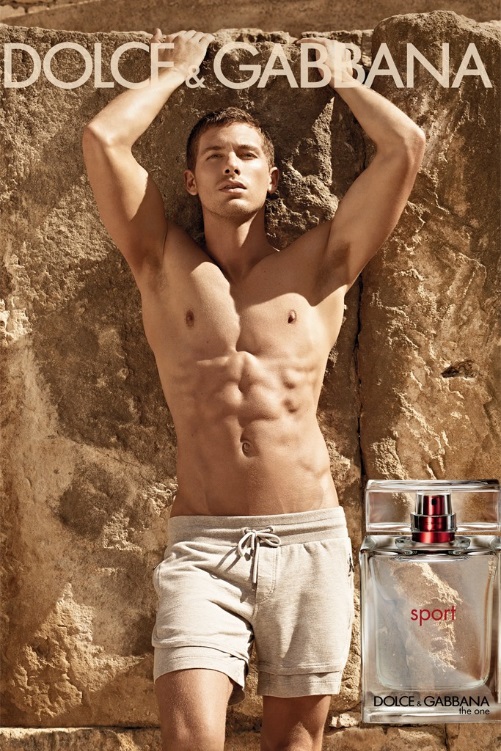 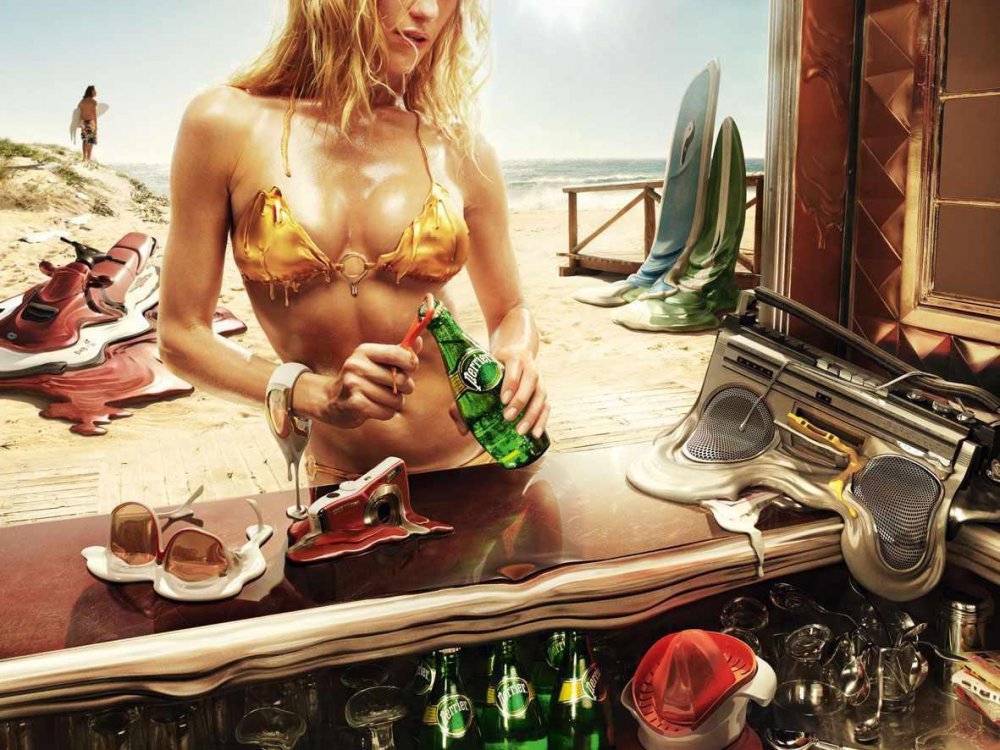 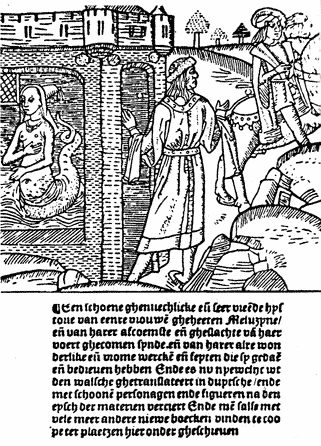 перший в історії рекламний плакат «Прекрасна Мелузина» (1941 рік) вважається одночасно і першим зразком використання в рекламі сексуального зображення.
Чи дійсно секс продає?
Дискримінаційні гендерні стереотипи та сексуальна об’єктивація жінок залишаються злободенною проблемою в корпоративних акаунтах у соцмережах та в рекламі загалом.
Почасти це можна пояснити поширеним у маркетингу кліше, що секс продає (sex sells). Проте останні дослідження свідчать (Дослідники з Університету Огайо Роберт Б. Лал (Robert B. Lull) і Бред Дж. Бушмен (Brad J. Bushman) провели 53 експерименти за участю 8489),  що це твердження справедливе лише для певних категорій товарів і покупців.
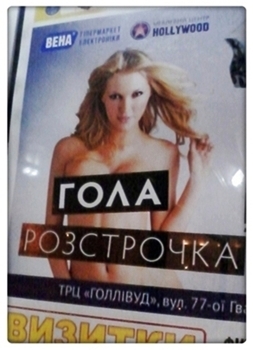 Реклама, що апелює до сексуальності, давно використовується компаніями з різноманітних галузей. Результати дослідження показали, що сексуальність оголошень не корелює з відомістю бренду, товару або послуги. При цьому з'ясувалось, що люди дійсно краще запам'ятовували рекламу, що апелювала до сексуальності, але в результаті нижче оцінювали бренд, який це використовував. Крім того, чим більш відвертою була реклама, тим гіршим виявлялось ставлення.
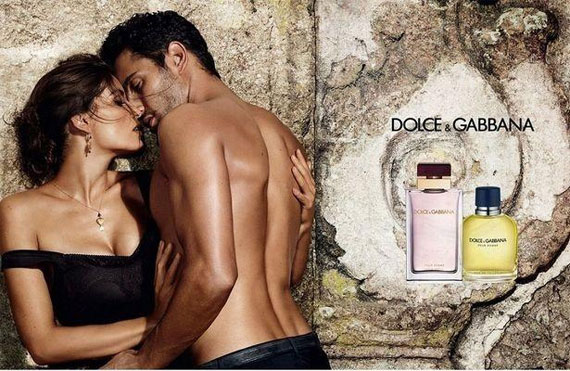 Вчені також розглянули питання статі моделей. Відповіді чоловіків і жінок дещо різнилися, але в середньому найгірше респонденти оцінювали вульгарні оголошення тільки з моделями чоловічої статі.
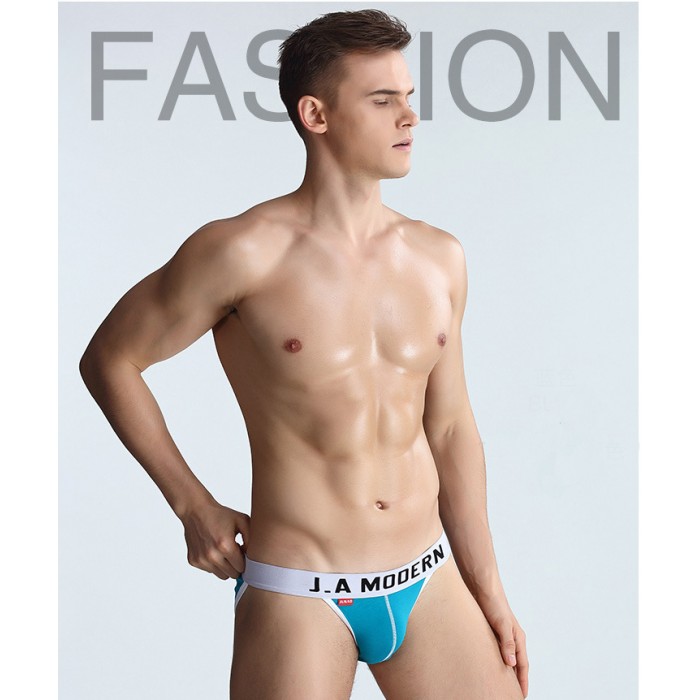 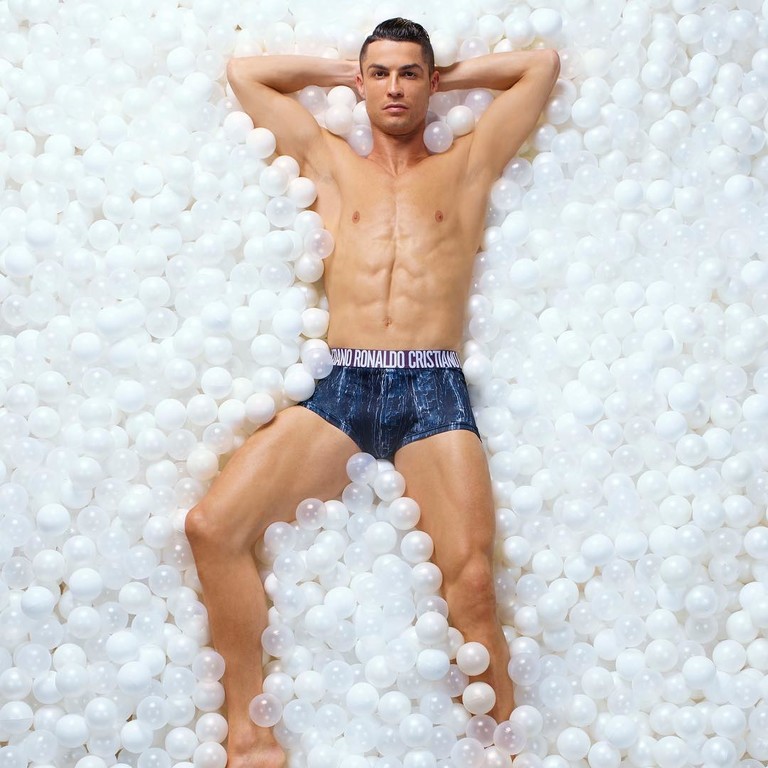 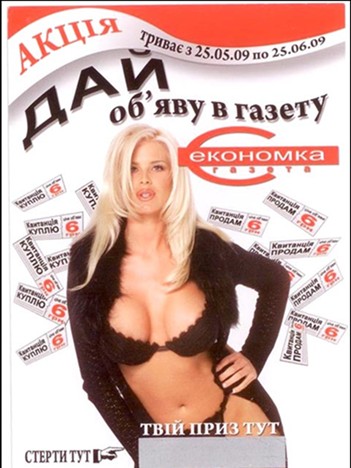 Разом з тим сексуальність реклами практично не була пов’язана з ймовірністю покупки, констатують вчені. Інші важливі параметри також виявилися слабо пов'язані з таким підтекстом. За словами дослідників, отримані дані прояснюють вплив еротичних мотивів на сприйняття реклами та брендів – виявилось, що sex не дуже то й sells.